priprava gradiv
Izvedba v razredu
Spremljanje preko anket
Izmenjevanje izkušenj
Temeljna znanja {KEMIJA; FIZIKA; MATEMATIKA; …}
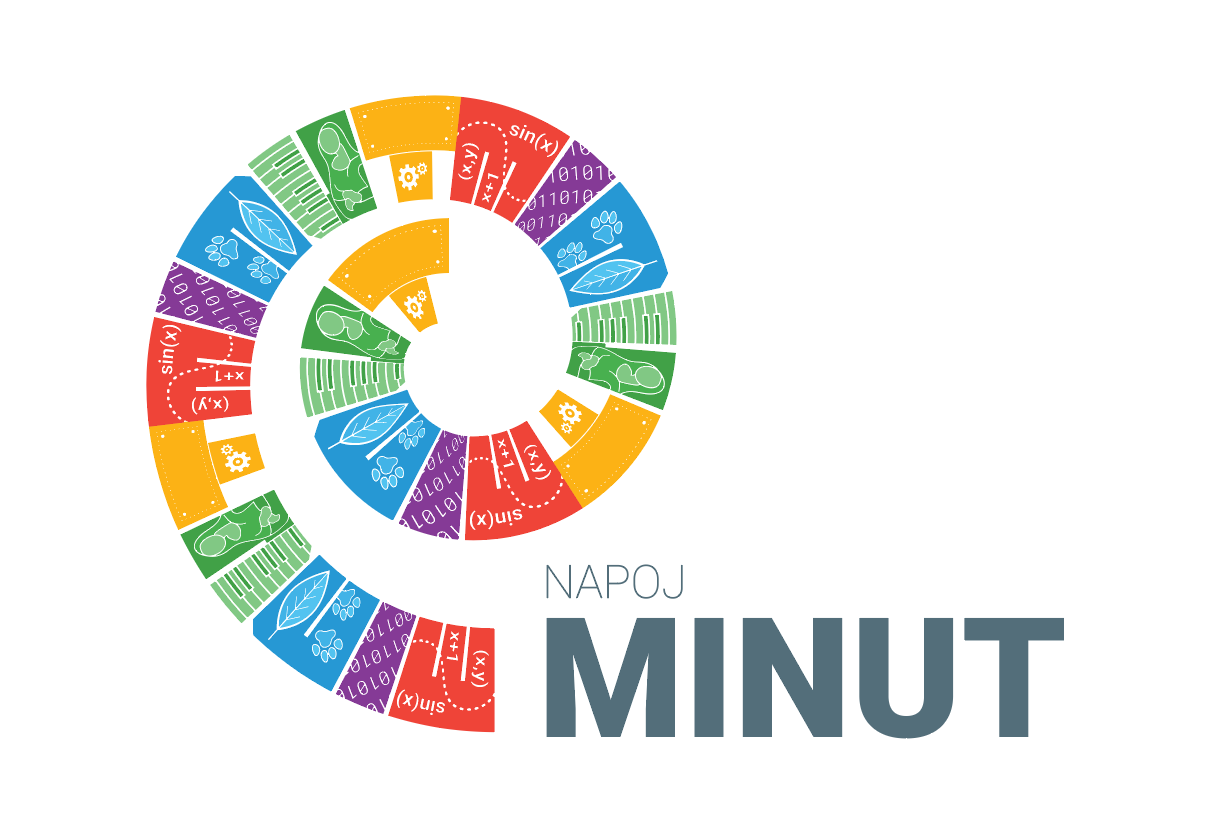 Temeljna znanja RIN
VAS ZANIMA: napoj@404.si 



VKLJUČITE SE SEDAJ!
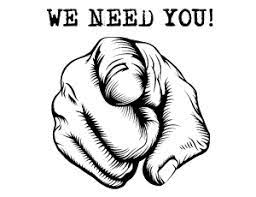 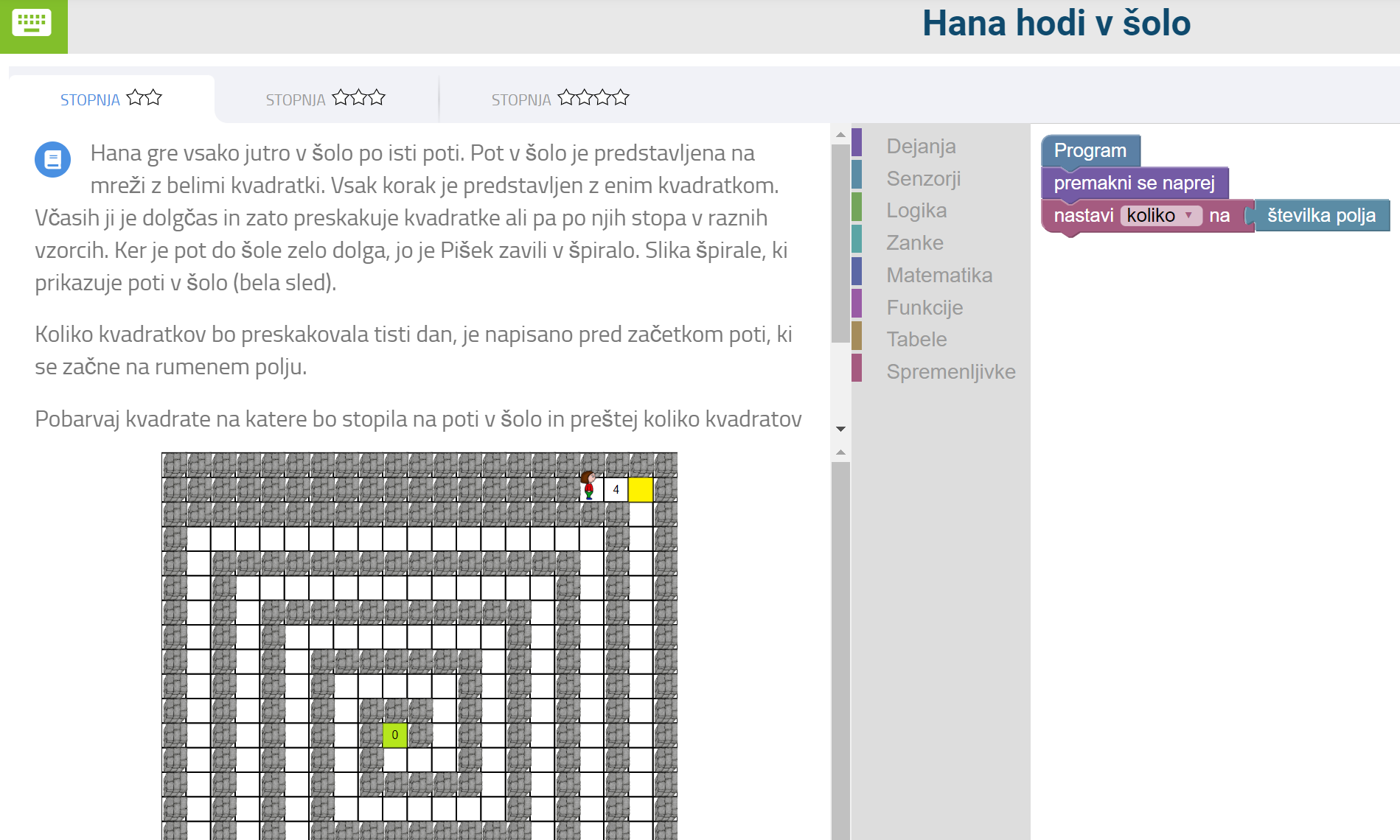 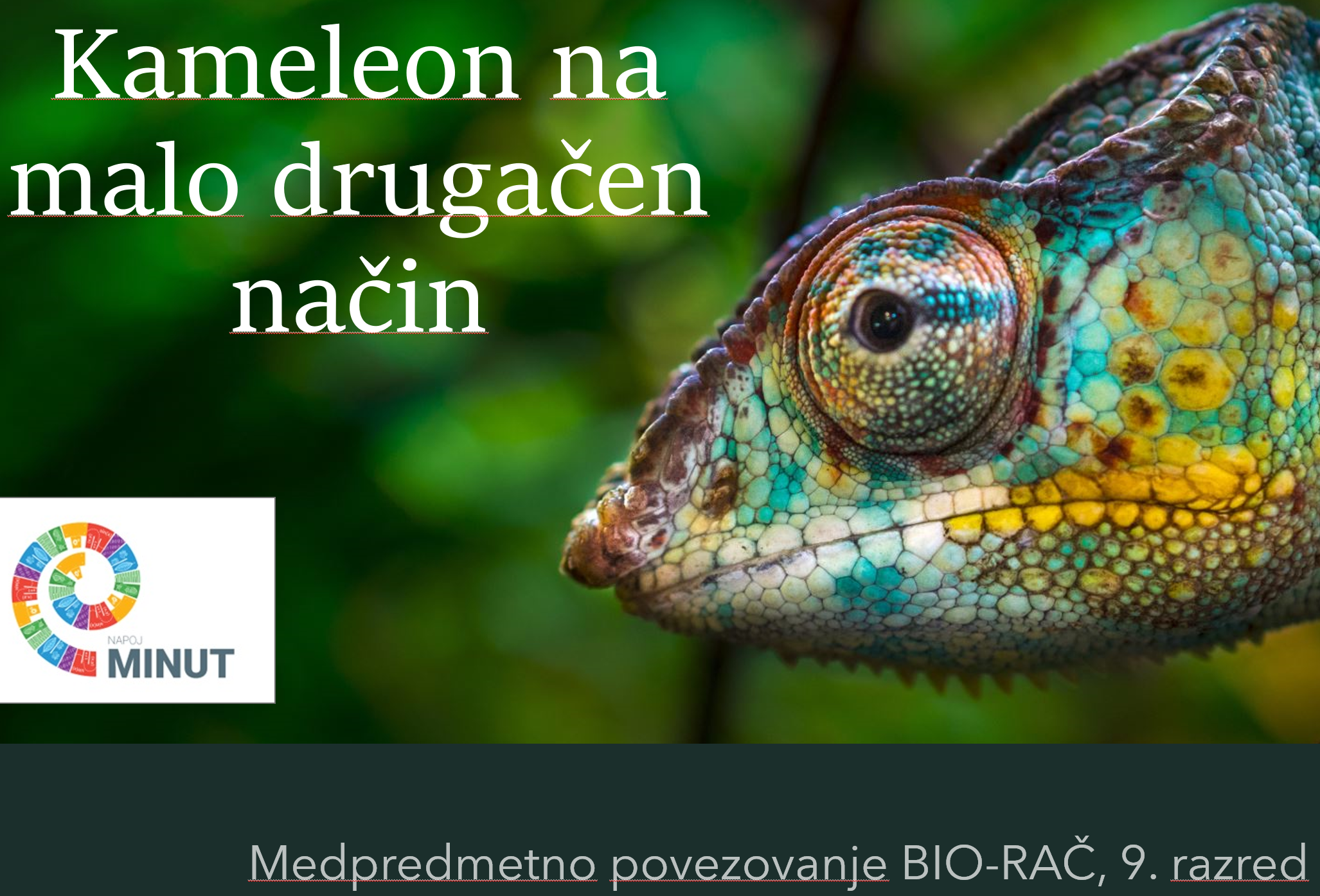 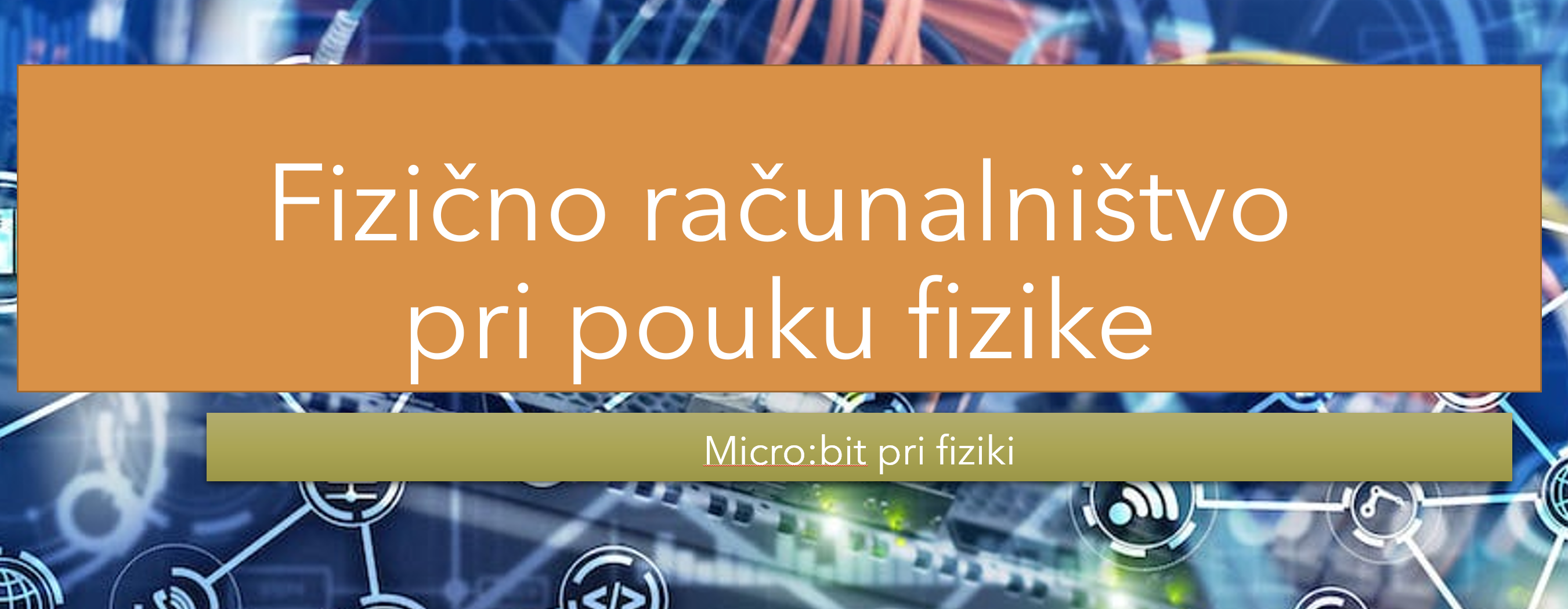 Vse to smo že ustvarili
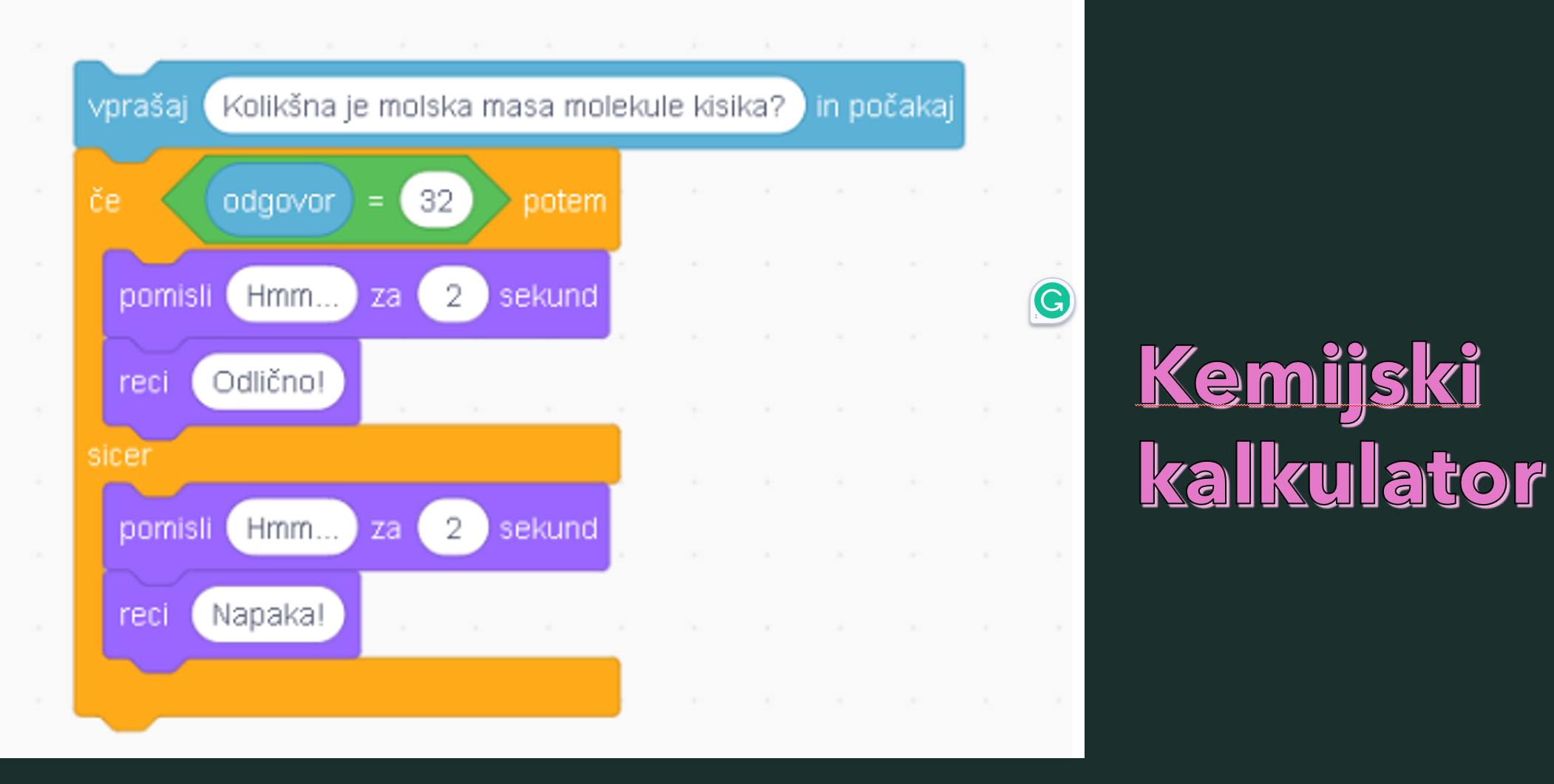 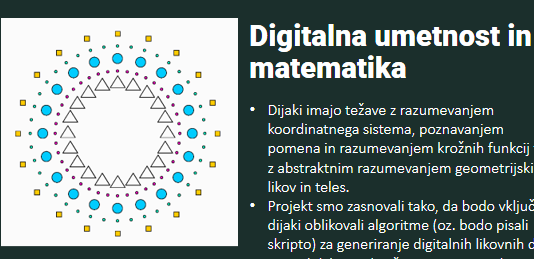 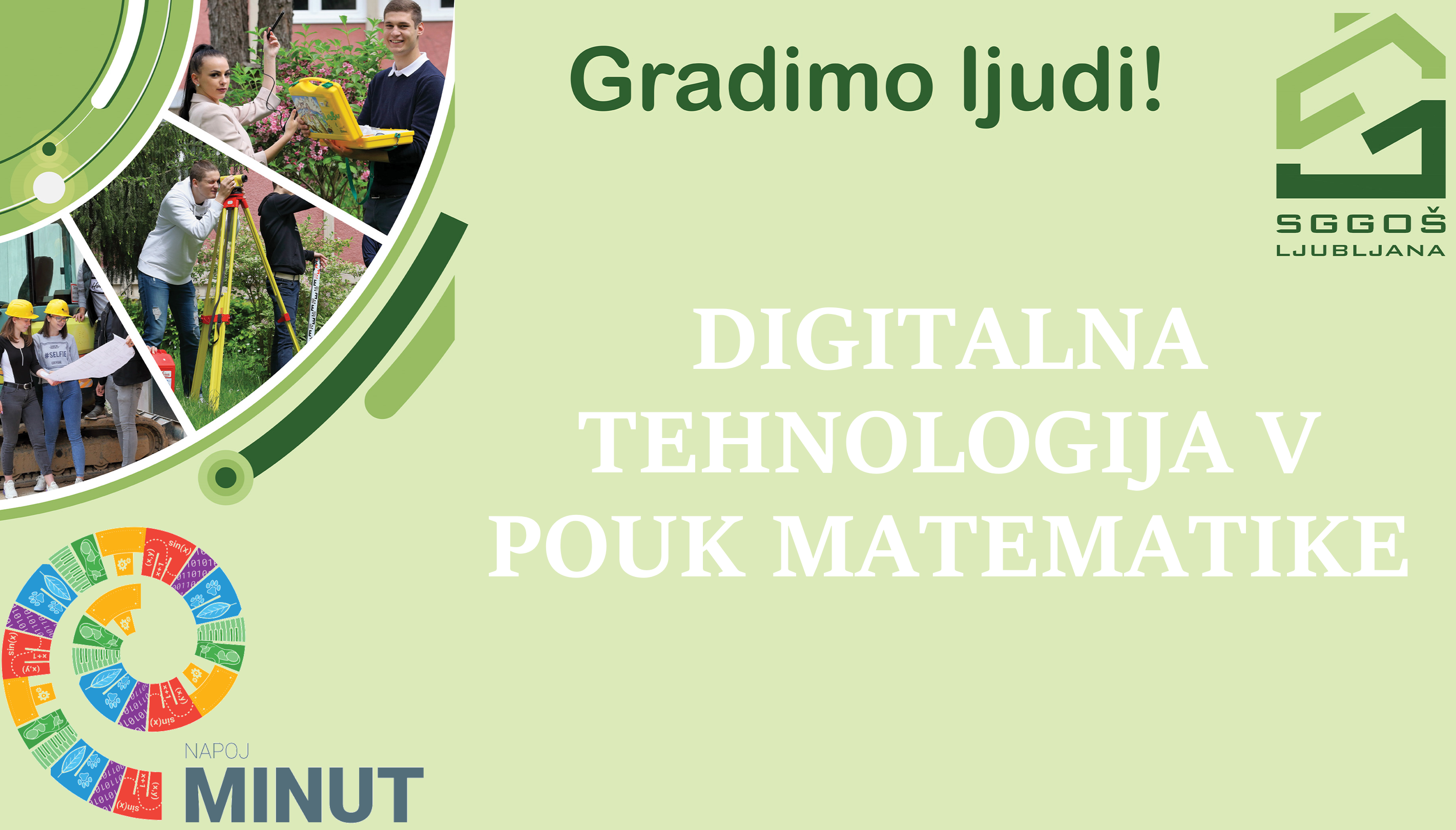 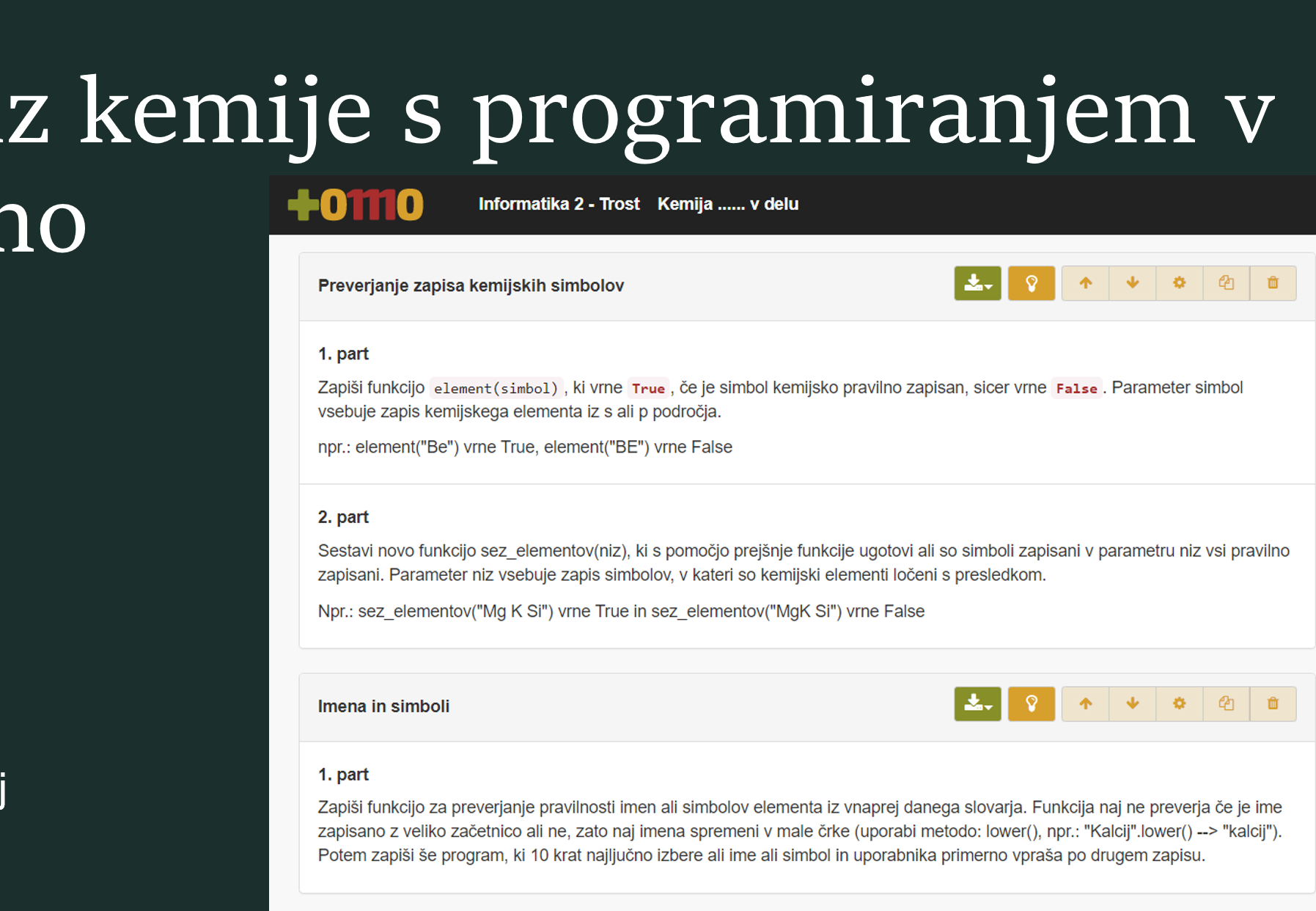 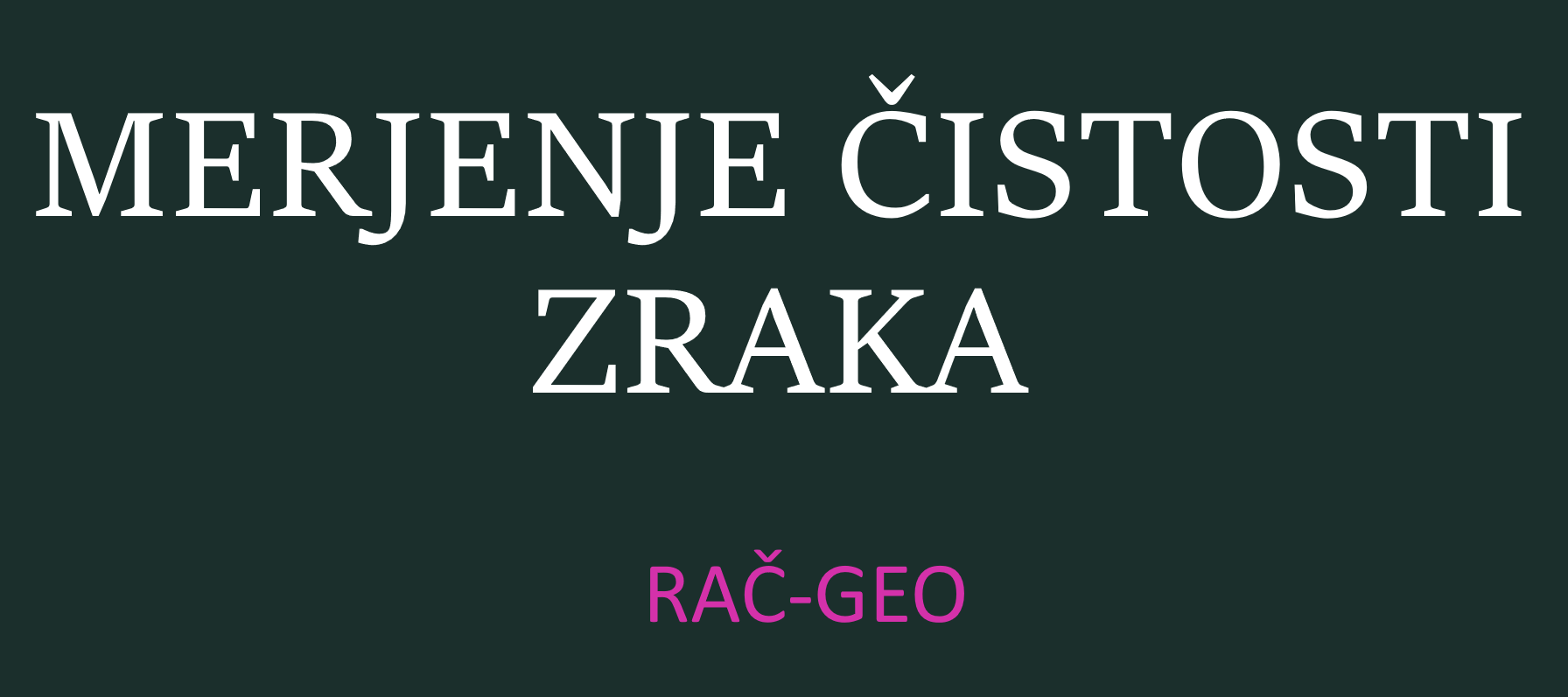